Shoe Research
By Maeve Losen
Roman Shoes:
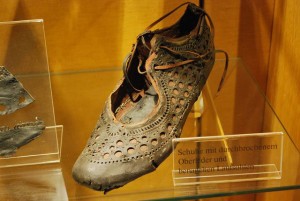 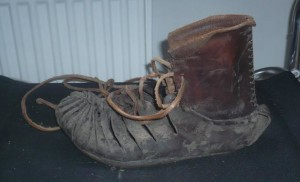 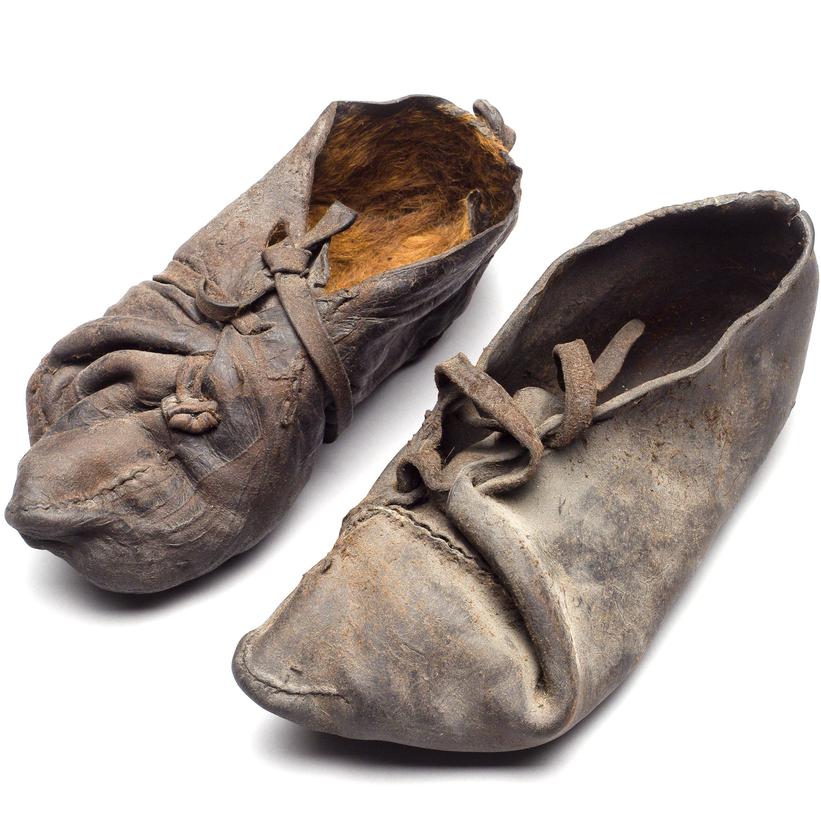 Bog Person shoes found in East Jutland; dated between 355-47 B.C.
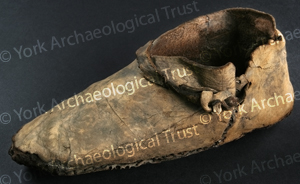 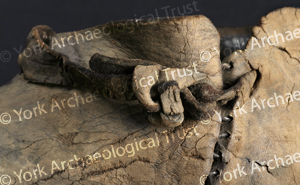 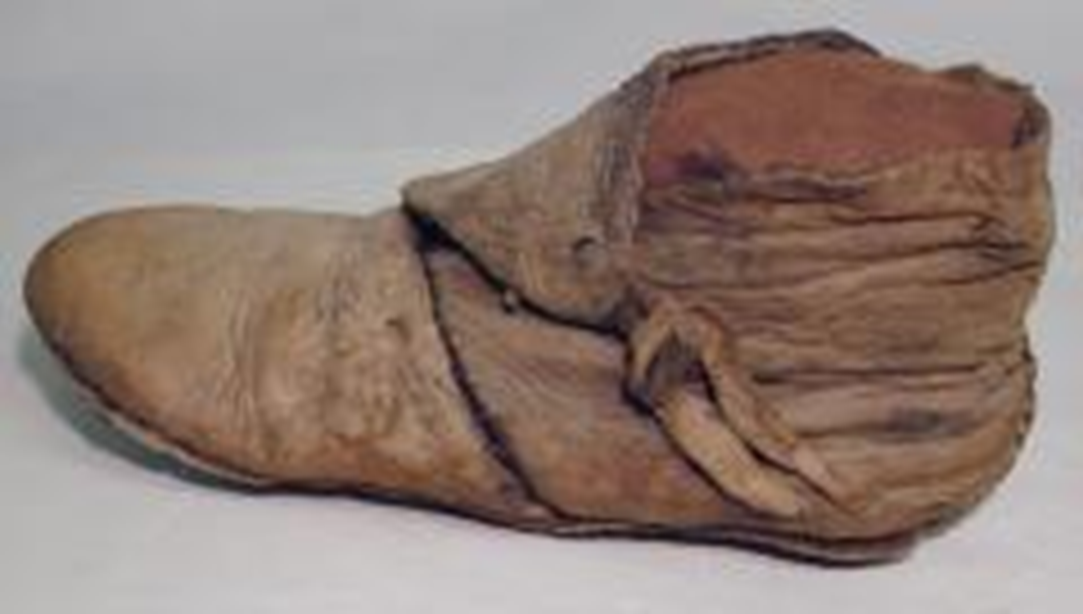 Viking Turn-shoes found in York; more than a 1000 years old
Modern recreations of Viking turn-shoes & detailing examples:
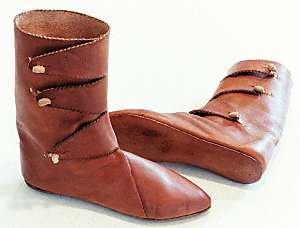 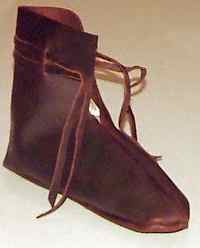 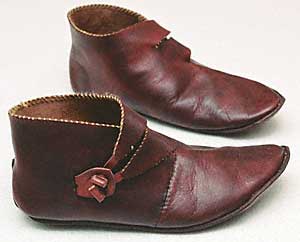 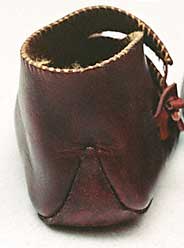 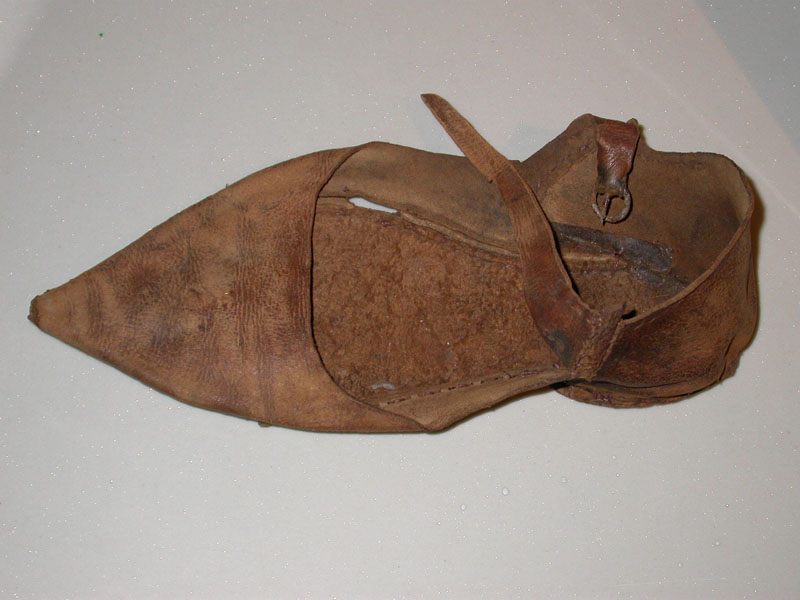 Poulaines-style:
Long, pointed shoe
Popular in Late-Medieval Period
Both date back to late 14th-century
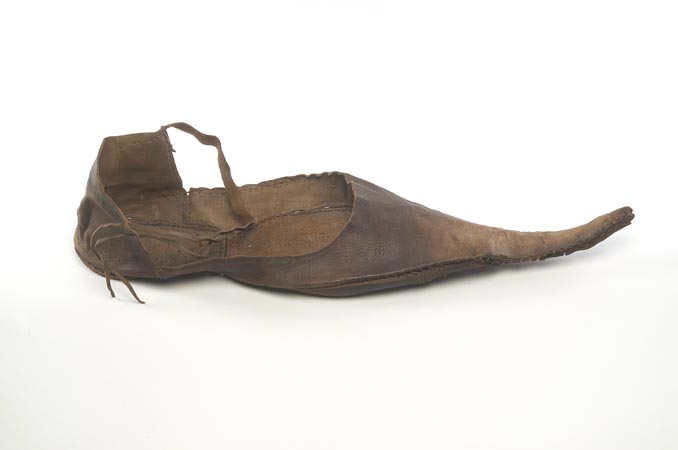 Leather Shoe:
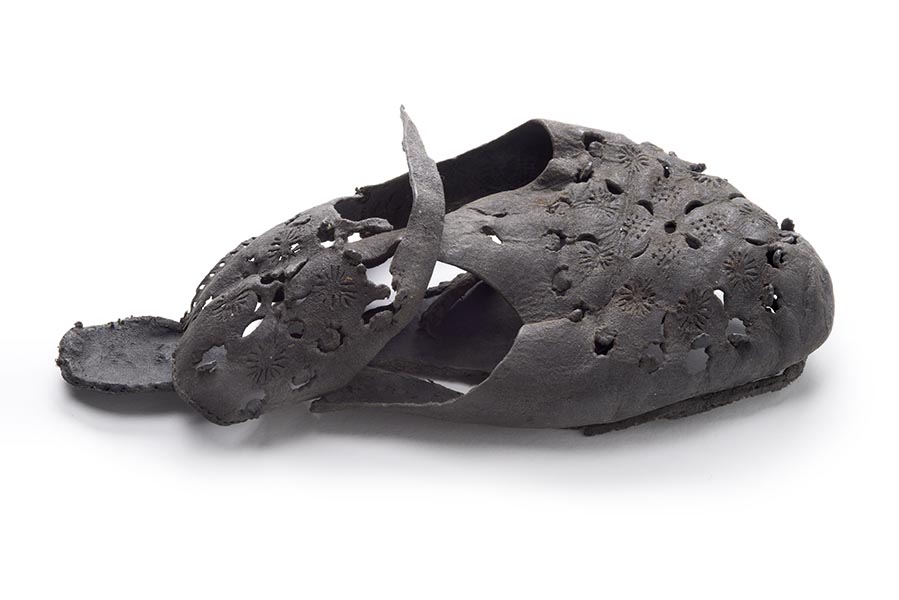 Leather shoe w/ cut-out decoration
“Concealed shoe” aka folk tradition to put things in walls to ward evil spirits away from the home 
Dated 1600-1699
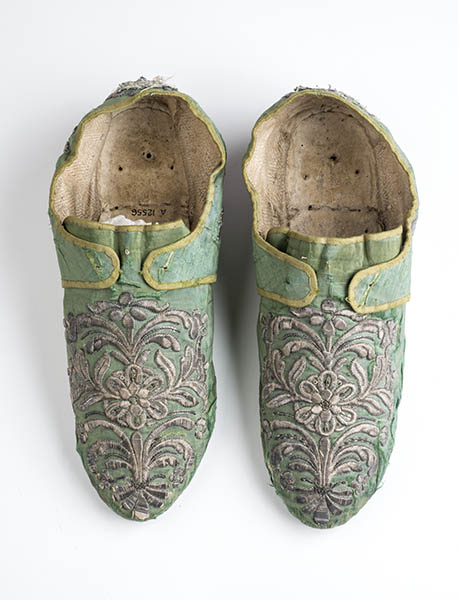 Silk Shoes:
Silk & Metal materials
Dated between 1751-1770
19th-Century Shoe
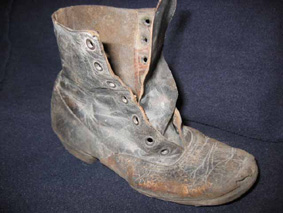 Another “Concealed Shoe”
Leather boot
Dated to 19th-century
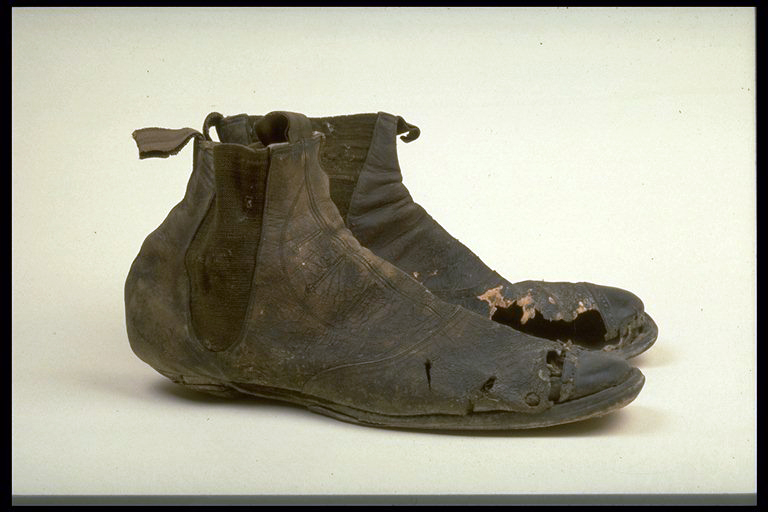 Men’s Boots:
Probably concealed shoes
Elastic side, hobnailed, & leather material
Dated between 1861-1870 in England
Baby Shoes:
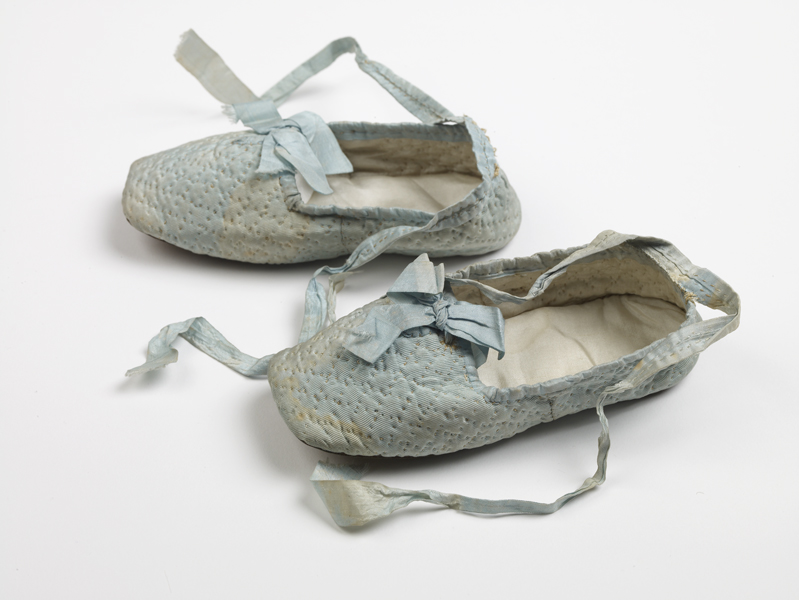 Quilted silk, silk ribbon, & leather soles; hand-sewn
Worn by Princess Louise (b. 1848 - d. 1939), the fifth child of Queen Victoria & Prince Albert
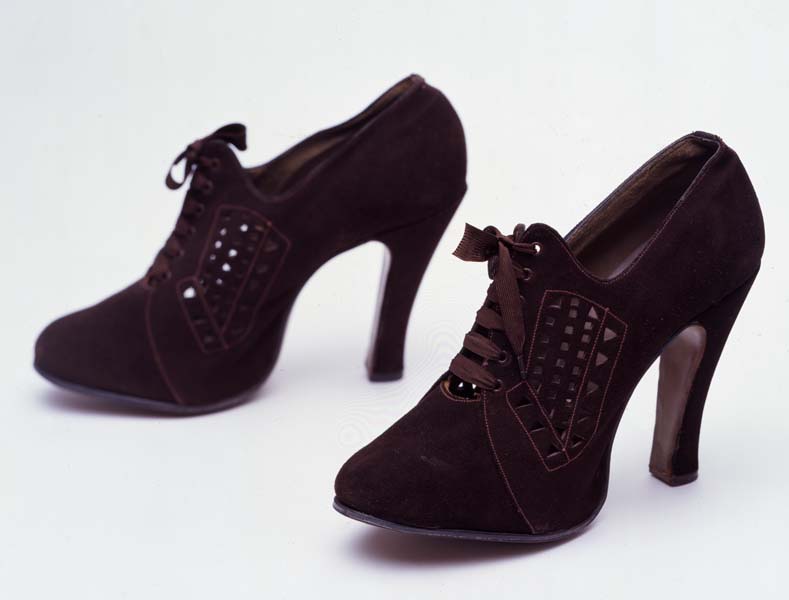 Fetish Shoes:
Brown-brogued suede
Dated between 1937-1939
Pumps:
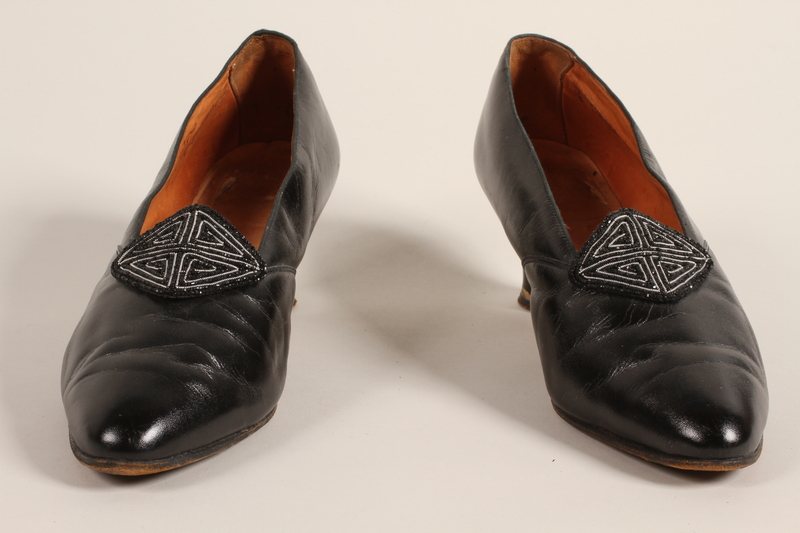 Dated between 1930-1939
Materials: leather
Worn by a German Romani of the Sinti group before & during the Holocaust
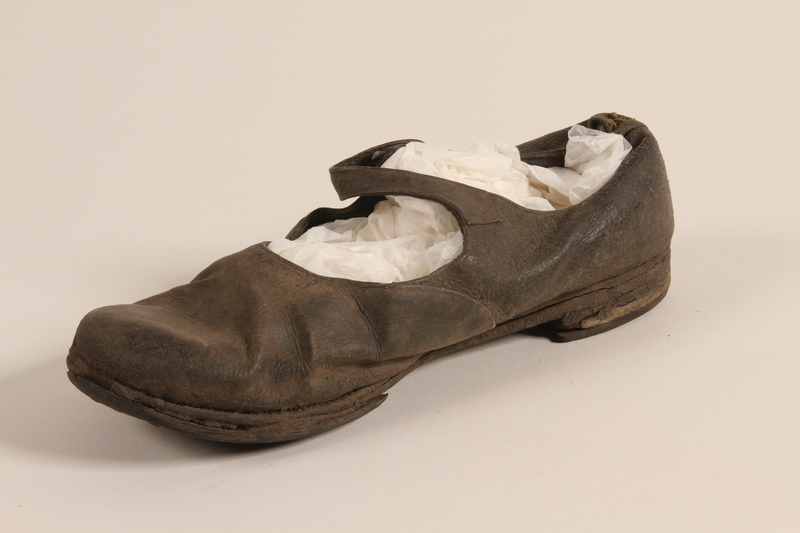 Shoe Worn by Female Concentration Camp Prisoner:
Dated ~1930-40; used in Latvia
Materials: metal, wood, & leather
Worn by Lenke Keszler (interned in sub-camp of Riga) 
When Lenke was in Latvia, her foot became sore, she wore a blanket on her feet instead of the shoes, later got pulled away & killed; her daughter Clari saved the shoe & kept it while she was in hiding
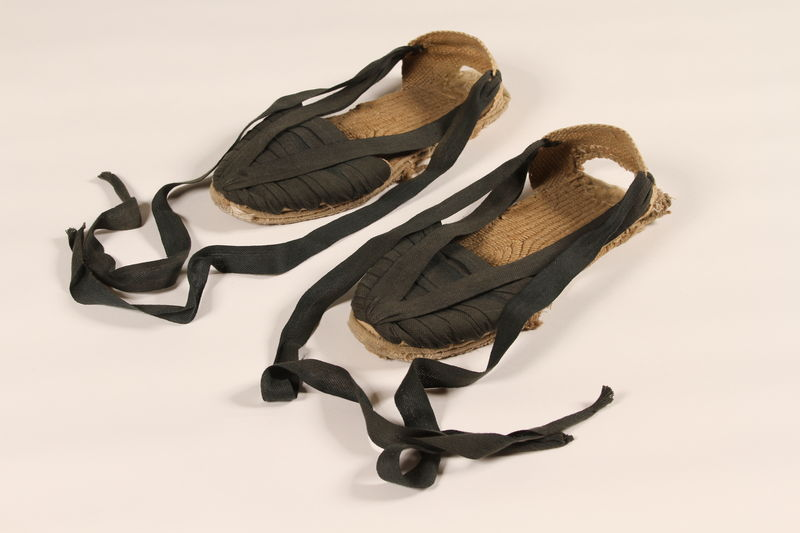 Pair of espadrilles used in disguise by anti-fascist refugees fleeing France:
Dated ~1940-49
Materials: raffia & cotton
People used such shoes to pass through France in disguise of peasants
Some of the shoes confiscated from arriving prisoners at the Majdanek concentration camp (between October 1, 1941 & July 22, 1944)
Shoes Left Behind:
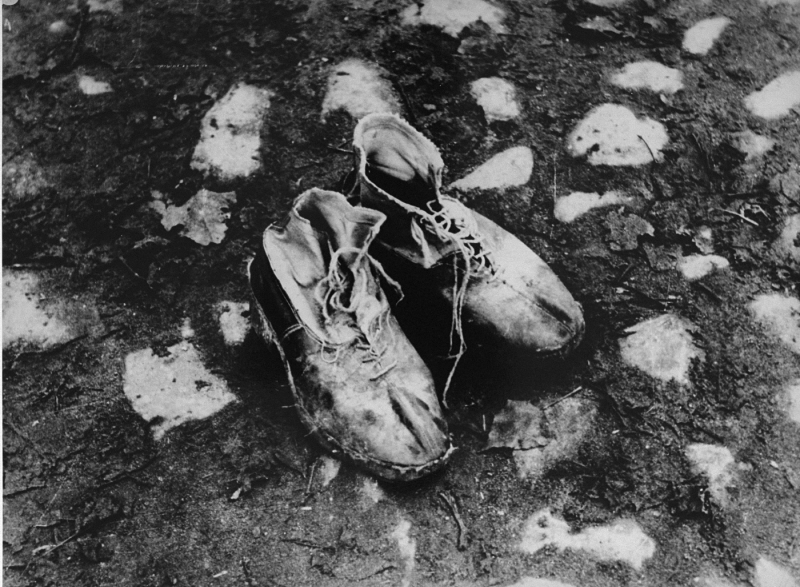 Photo taken circa 1943 by George Kadish/Zvi Kadushin
A pair of shoes left behind after a deportation action in the Kovno ghetto (Lithuania)
Photographer George Kadish captioned the photo "The body is gone"
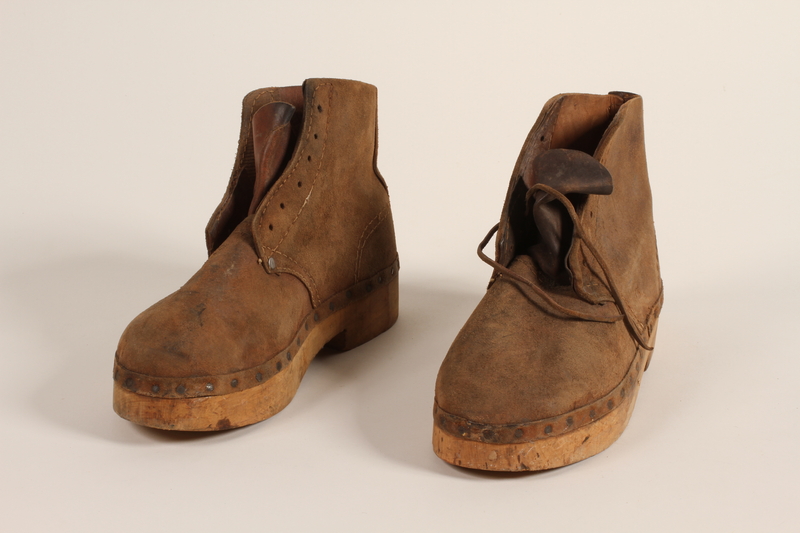 Mauthausan Concentration Camp Inmate Shoes:
~1945
Materials: leather, wood, metal, ink, & graphite
Made at Mauthausen concentration camp (Austria)
Shoes on the Danube Memorial in Budapest to commemorate Hungarian-Jews killed by the Arrow Cross Militiamen 1944-5:
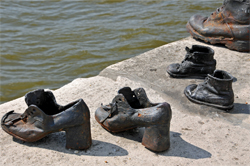 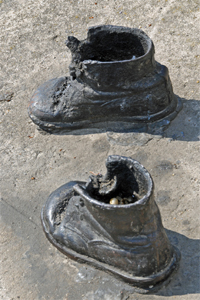 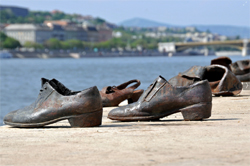 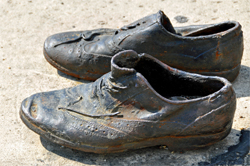 German WWII-era Hob nailed Boots:
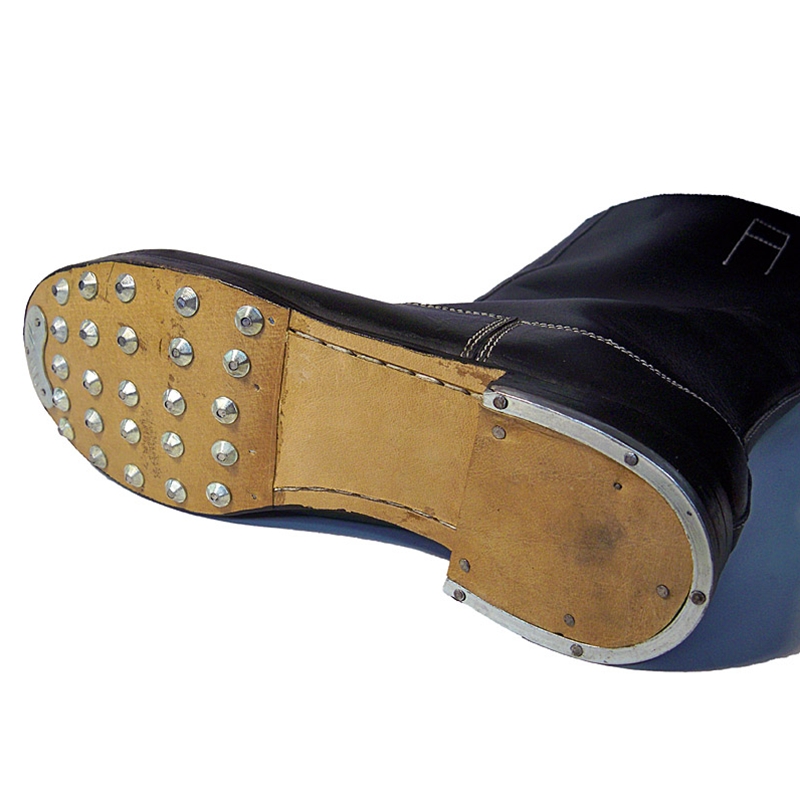 Corcoran American Paratrooper “Jump” Boots WWII-era:
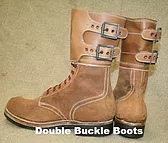 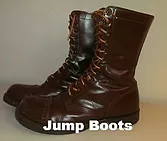 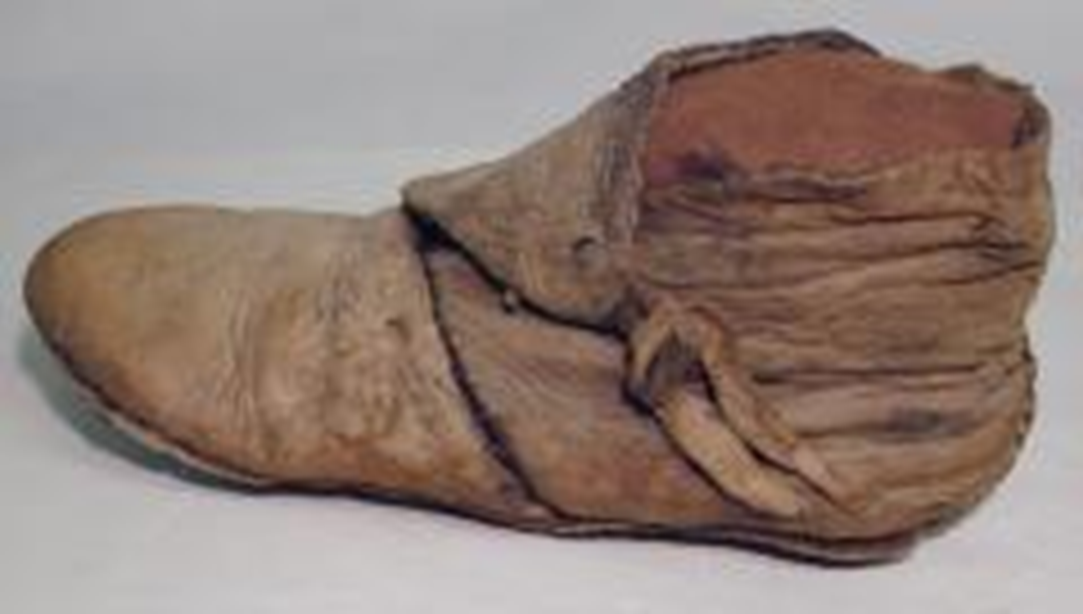 Three Historical Shoes:
These are the three main historical shoes I researched
First: “Turnshoe” - was popular with the Viking population, as they were simple to make & less susceptible to wear & tear
Second: Upon arrival at camps, inmates either got to keep the shoes they came in - mostly if they were “Aryan” but sometimes Jews did as well; primarily, inmates had to turn in their shoes & were given uniform ones, which were often made out of leather, wood, & metal. Accounts say these shoes were very uncomfortable
Third: Corcoran Parachutist “Jump” Boots - designed by Lt. Colonel Yarborough in 1941 specifically for American paratroopers to give them extra ankle support for rough landings & get rid of the threat of risers entangling in leggings; they were sought after by everyone, due to their symbolism of being associated with the military elite
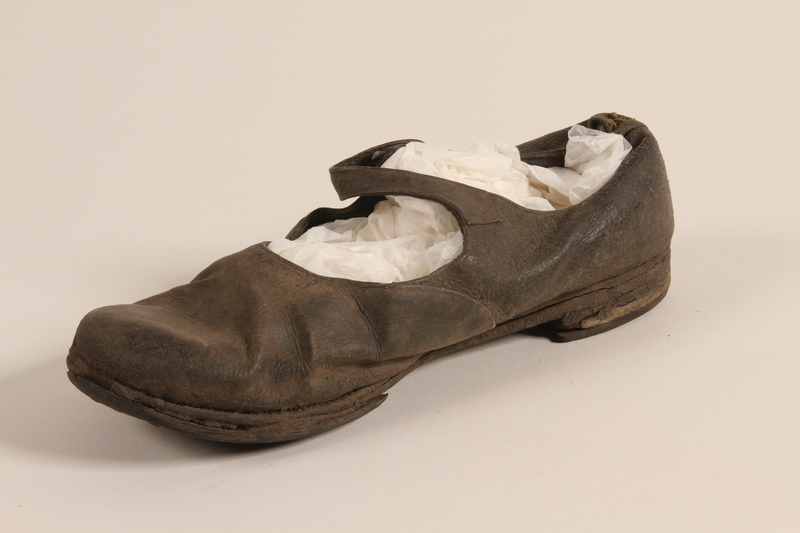 Shoe Casting Project Proposal:
I would like to create the ‘matching’ shoe to this one for my project
This pair has a sad story
Not only a reminder of the destruction of the Holocaust
Specifically represents the pain of individual victims – the separation of Clari (the donor/daughter) & the mother Lenke
Plan on coming in on mostly Wednesdays & Fridays (with a few Mondays) to work on this project